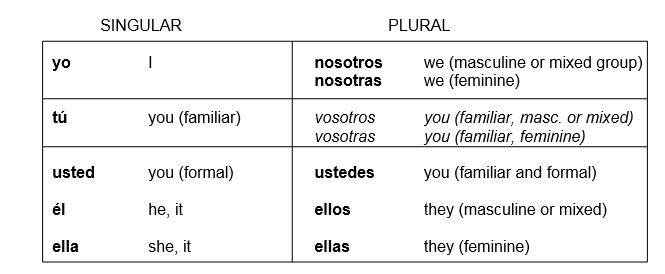 Practice exercises: Write the correct Spanish subject pronoun for each subject.  
 Modelo: Miguel y yo  ____nosotros_____   
1. Ana y María  _________________________   
2. Tú y tú  _________________________ 
3. Tú y José  _________________________   
4. Tú y yo  _________________________   
5. Ustedes y el profesor _________________________   
6. Mi amiga y yo _________________________   
7. Tú y ella  _________________________   
8. Marcos  _________________________   
9. Manuel y Andrés _________________________   
10. Susana  _________________________
Copy the chart and read the paragraph. 
In column 1 write the subject of each sentence, in column 2 write the pronoun of each sentence, and in column 3 write the verb of each sentence.
Daniela es una chica muy activa. Ella participa en muchas actividades. Daniela y su hermana juegan al futbol todos los días. También, Daniela y yo tocamos la guitarra los viernes. Finalmente, Daniela y su familia comen juntos (together) a las ocho. ¿Y tú? ¿Qué actividades haces (do)?
Extr@

¿De dónde es Sam?

¿Sam habla bien el español? ¿Sí o no?

¿A las chicas les gusta la ropa de Sam? ¿Sí o no?

¿La nueva ropa de Sam es buena? ¿Sí o no?
[Speaker Notes: Change at 19:15 to 20:27]